READY SET
GROW!
Session 2
GROWING UP
What's happening to my body?
Acknowledge the Traditional Owners
What’s happening today
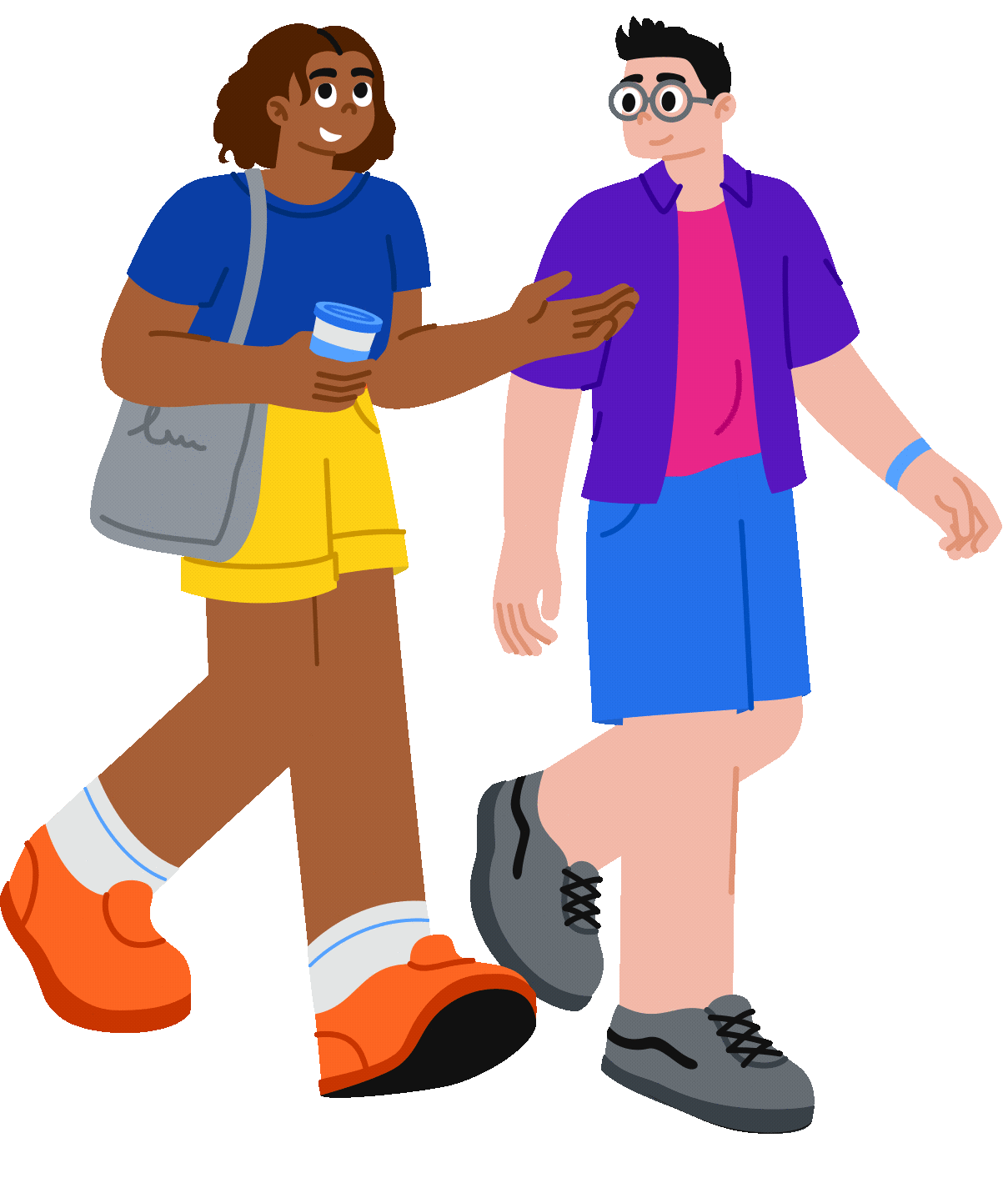 Puberty
Anatomy
What’s happening today
READY SET
GROW!
Puberty definition
Puberty is the time when your body starts changing from a child’s body to an adult’s body. These changes happen to everyone but can look different for each person. It’s your body’s way of getting ready for the future, and it’s totally normal to go through these changes in your own way and at your own pace.
What’s happening today
READY SET
GROW!
RECAP
Be respectful and supportive of each other.

This is a safe space to share and learn.
What’s happening today
READY SET
GROW!
How are you feeling about today’s session?
Circle one in your workbook:
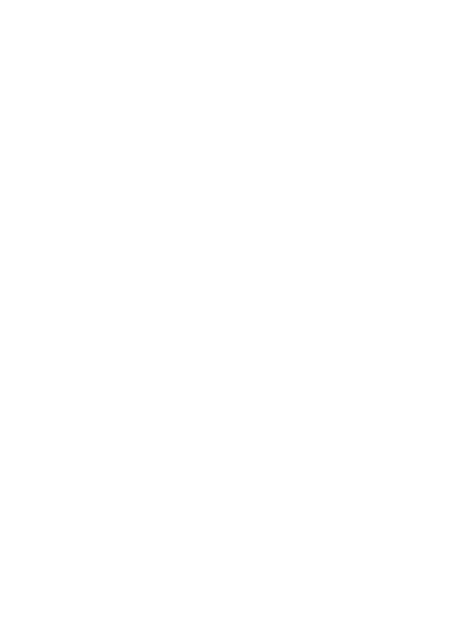 Close your eyes and imagine
a safe place...
READY SET
GROW!
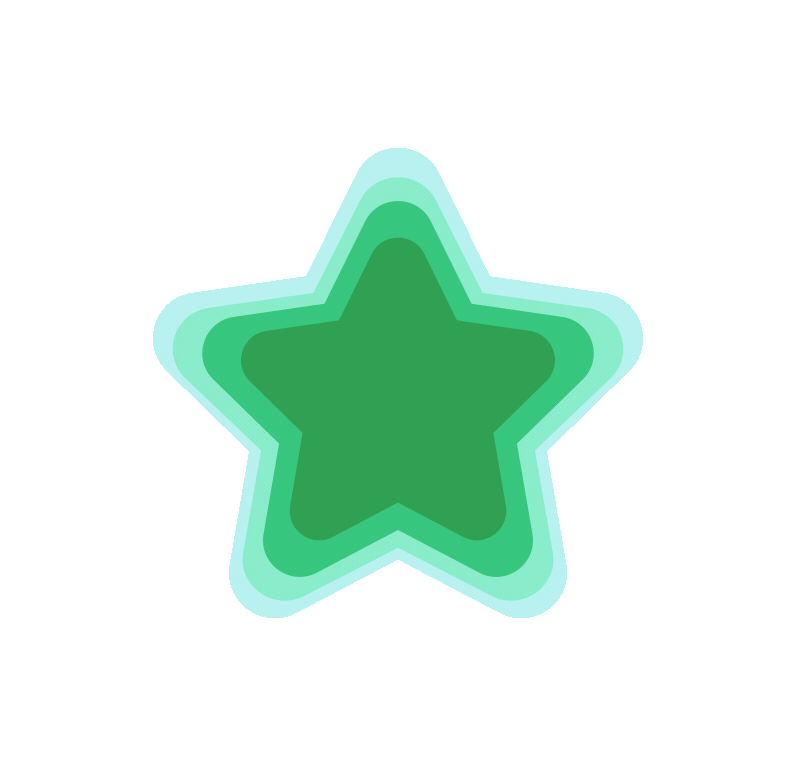 Take 3 deep breaths
Breathe in calm, and breathe out any worries.
Puberty myth busters game
READY SET
GROW!
Thumbs-up if you think it’s true or thumbs-down if it’s false. Then we’ll discuss each one!
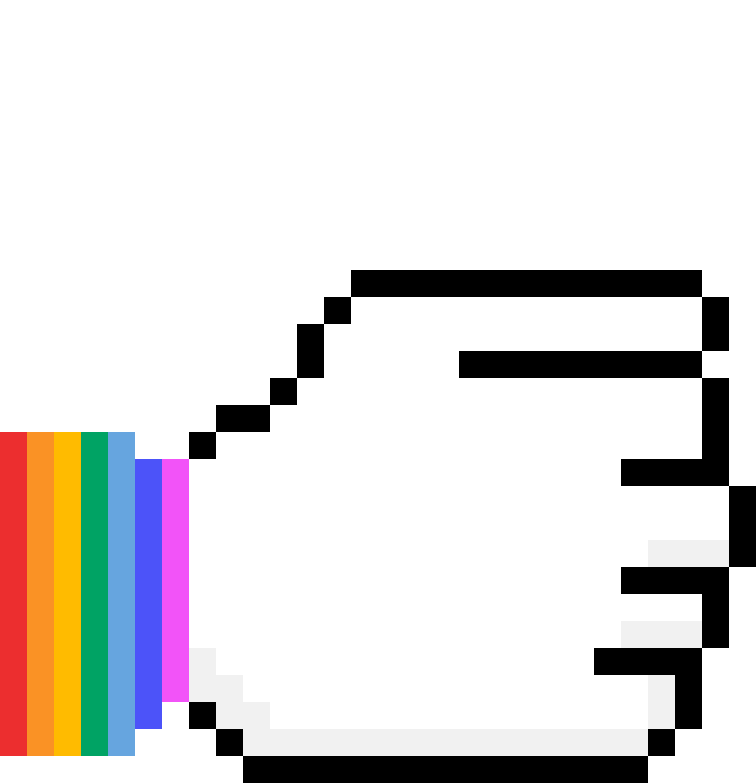 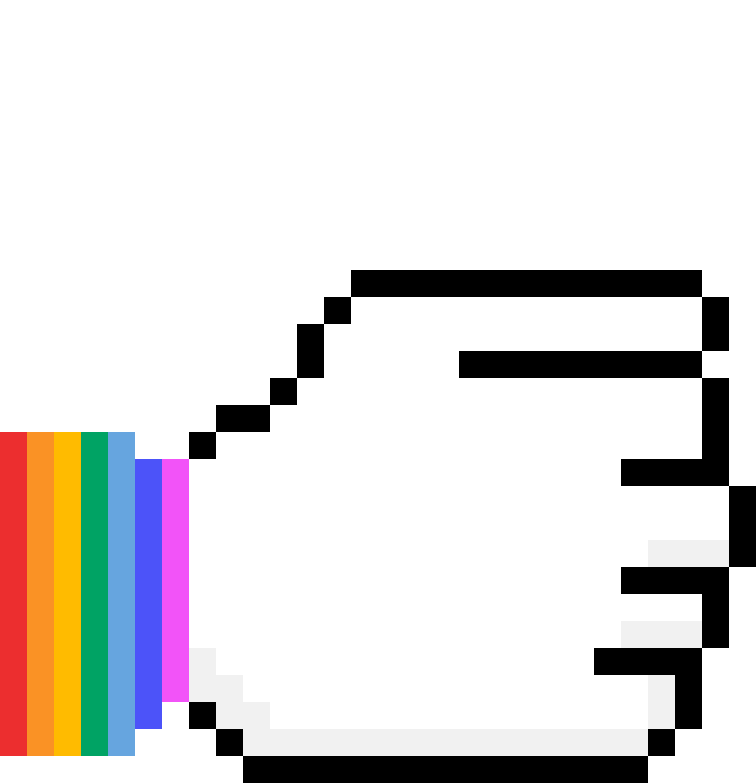 FALSE:
THUMBS DOWN
TRUE:
THUMBS UP
Puberty myth busters game
READY SET
GROW!
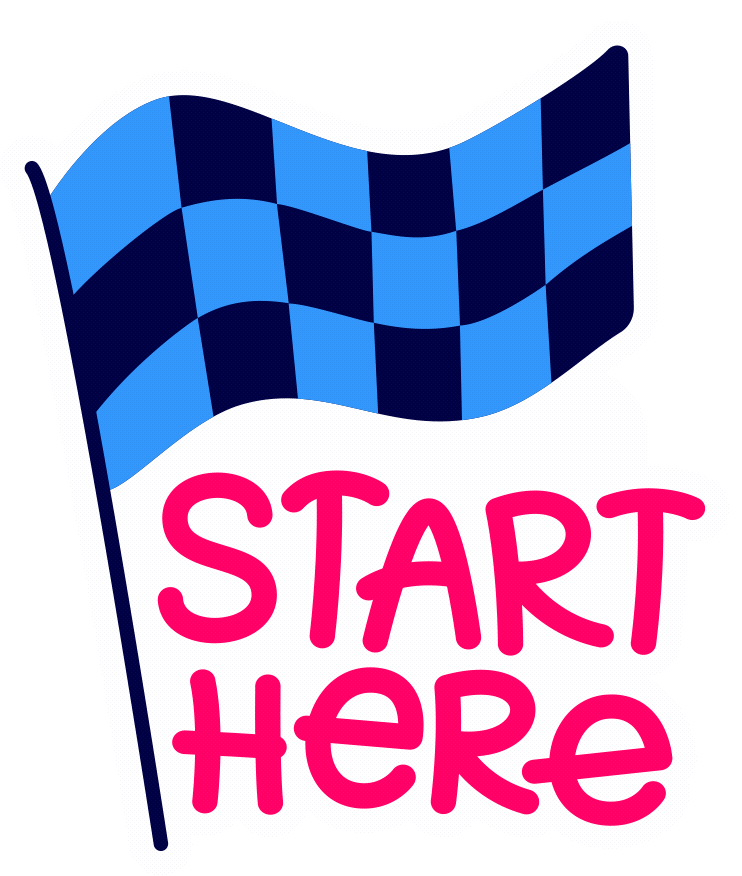 FALSE:
TRUE:
Statement 1
THUMBS DOWN
THUMBS UP
“Puberty starts at the same age for everyone.”
Puberty myth busters game
READY SET
GROW!
FALSE:
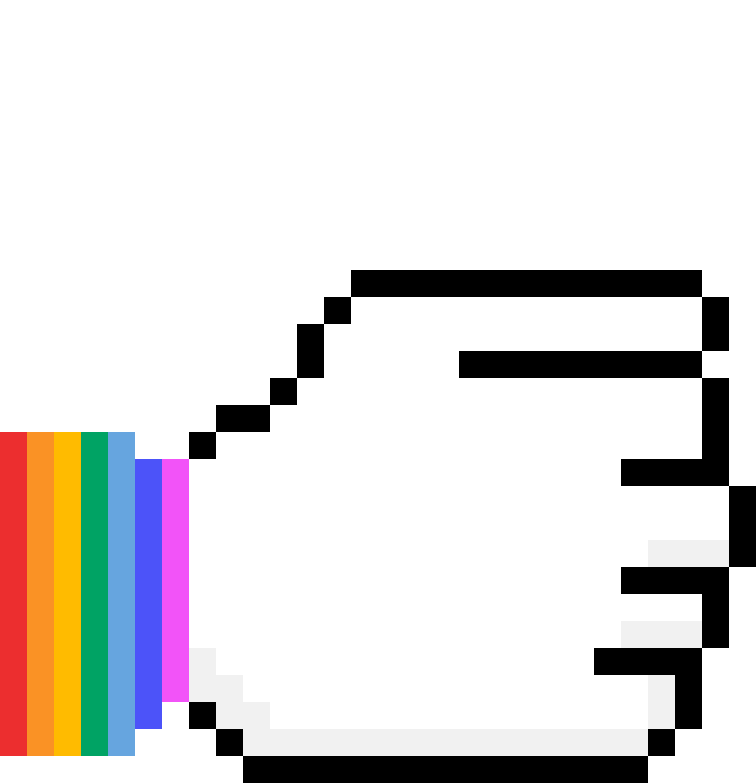 TRUE:
Statement 1
THUMBS DOWN
THUMBS UP
“Puberty starts at the same age for everyone.”
FALSE:
Puberty can happen between 8 or 16, everyone’s different and that’s ok!
Puberty myth busters game
READY SET
GROW!
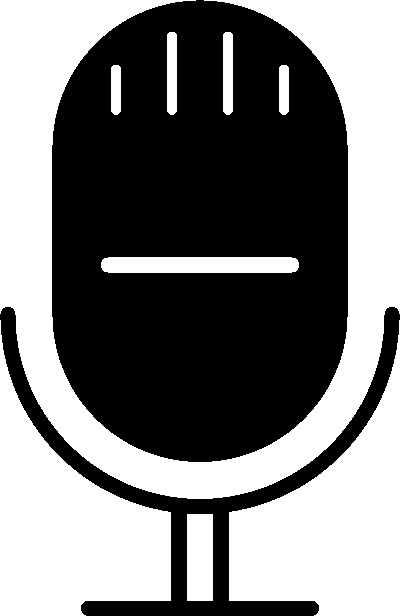 FALSE:
TRUE:
Statement 2
THUMBS DOWN
THUMBS UP
“Only boys’ voices change during puberty.”
Puberty myth busters game
READY SET
GROW!
FALSE:
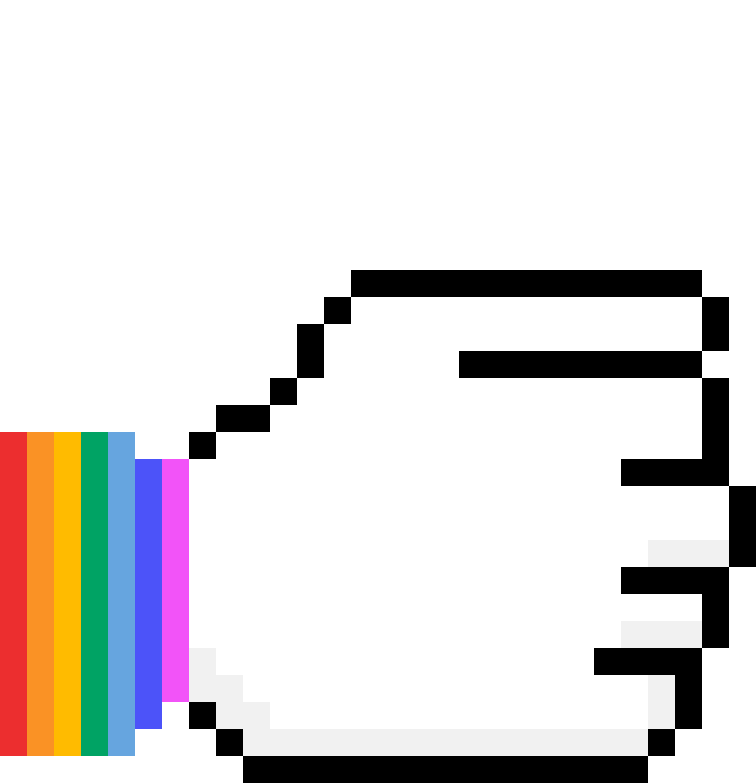 TRUE:
Statement 2
THUMBS DOWN
THUMBS UP
“Only boys’ voices change during puberty.”
FALSE:
While boys often experience a deeper voice, everyone’s voice might change slightly
Puberty myth busters game
READY SET
GROW!
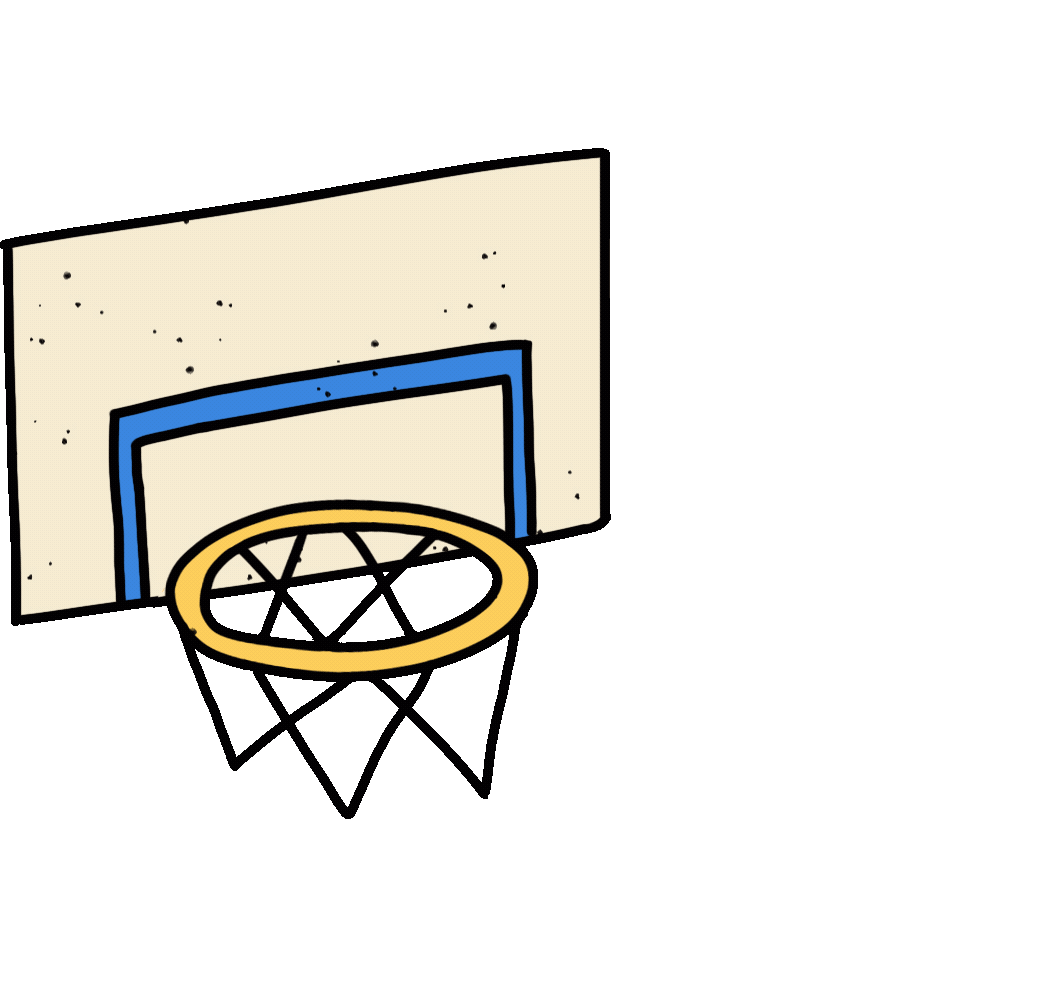 FALSE:
TRUE:
Statement 3
THUMBS DOWN
THUMBS UP
“People with disability experience puberty in the same way as others.”
Puberty myth busters game
READY SET
GROW!
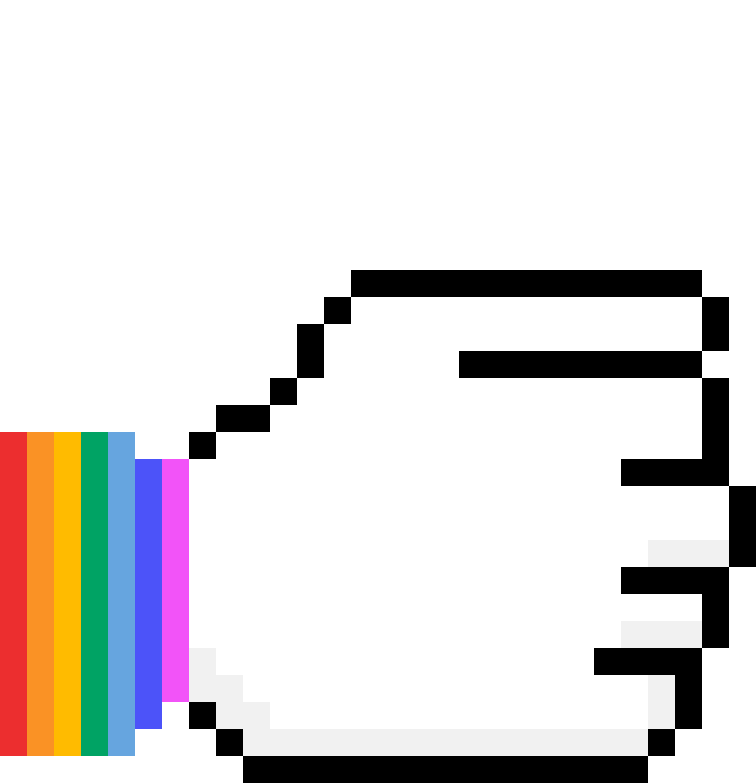 FALSE:
TRUE:
Statement 3
THUMBS DOWN
THUMBS UP
“People with disability experience puberty in the same way as others.”
TRUE:
Most people will go through puberty, regardless of ability, though some changes might be experienced differently or at a different pace.
Puberty myth busters recap
READY SET
GROW!
Statement 2
Statement 1
“Only boys’ voices change during puberty.”
“Puberty starts at the same age for everyone.”
In your workbook, circle whether the statement is true or false.
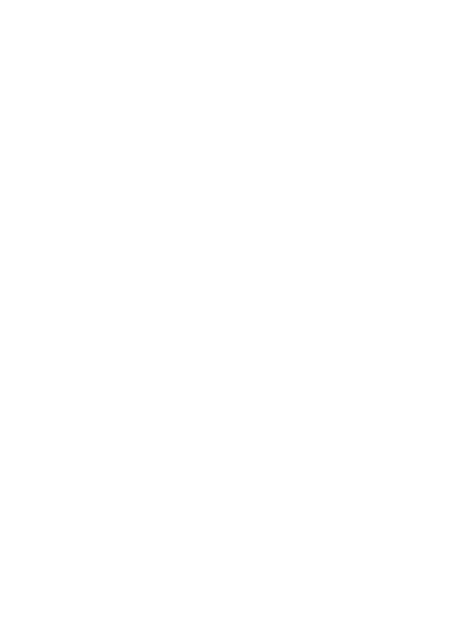 Statement 3
“People with disability experience puberty in the same way as others.”
READY SET
Why does it happen?
GROW!
Video 1
Great work!

Now let’s watch a short video that explains why puberty happens.
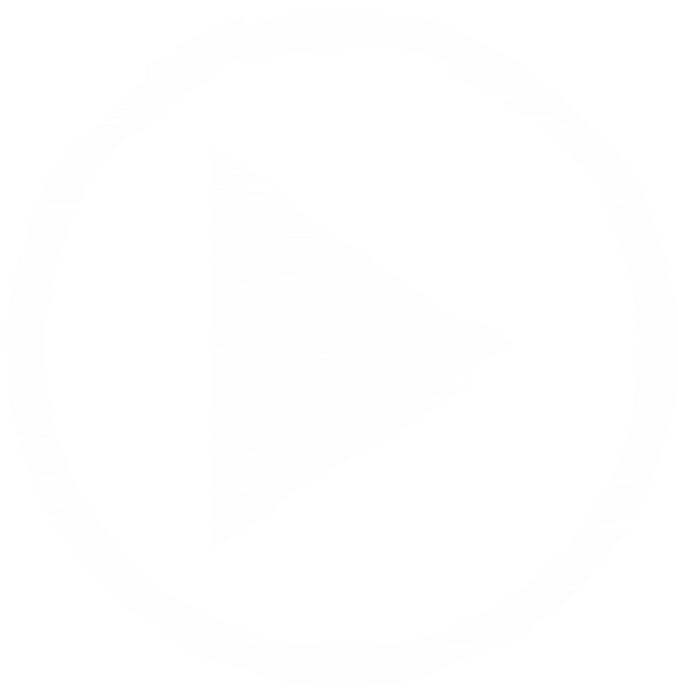 PRESS PLAY
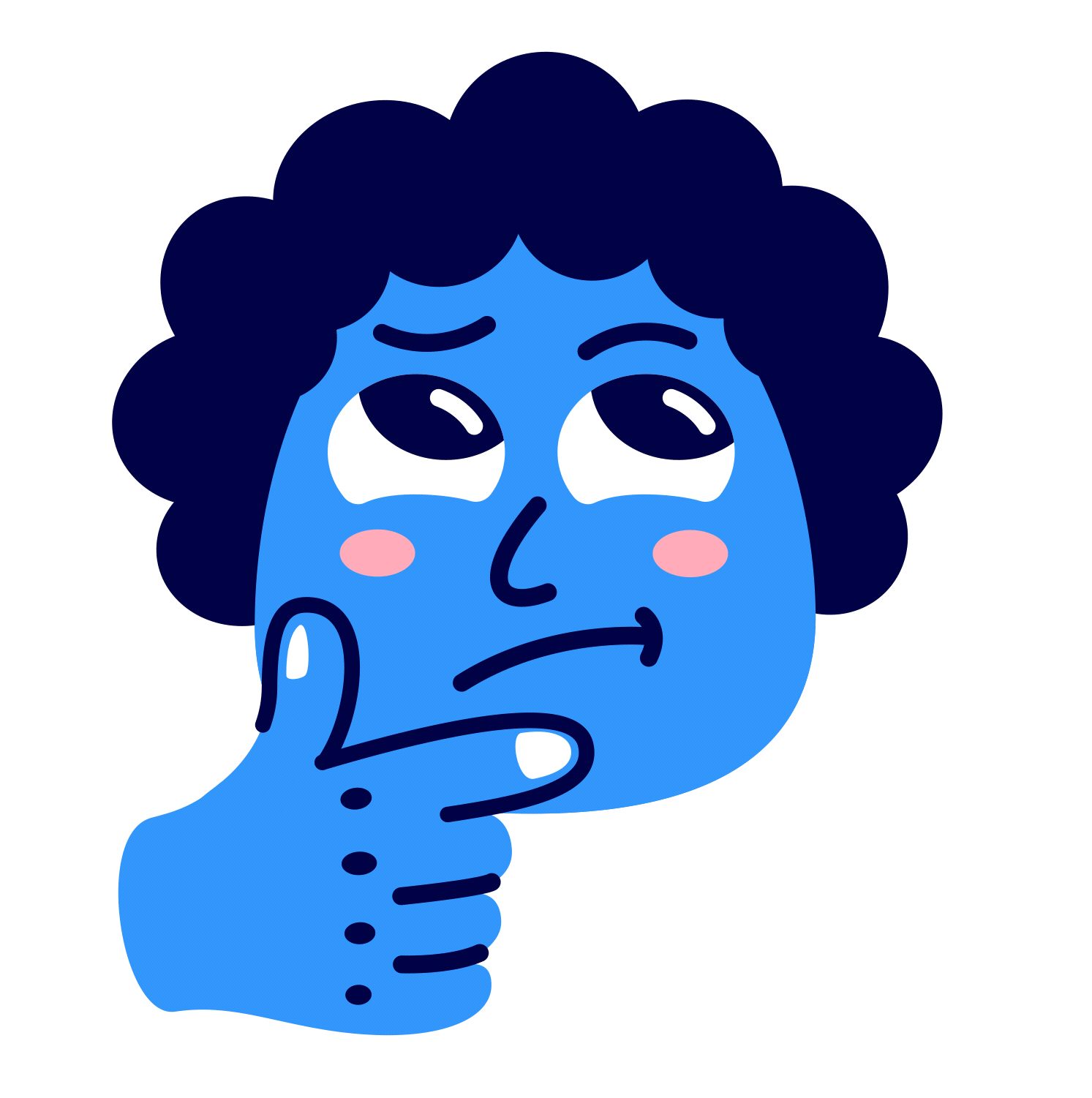 Video reflection
READY SET
GROW!
Let’s discuss and/or write your thoughts in your workbook
Why is it important to understand the facts about puberty?
What’s one thing from the video that surprised you?
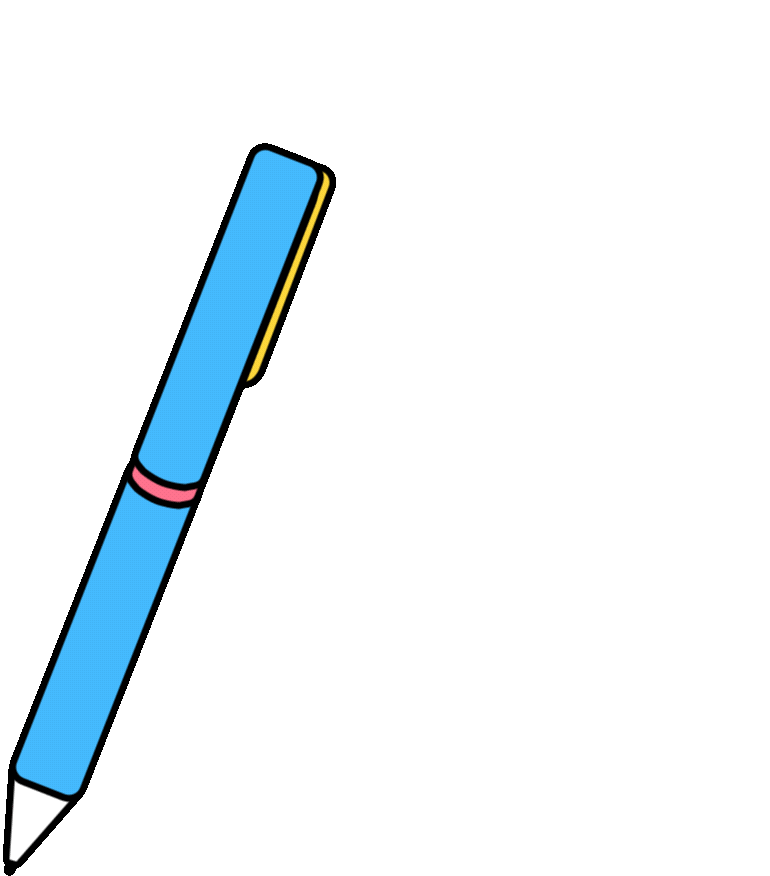 READY SET
Your anatomy
GROW!
Introduction to body parts and what they do.
Role of the female reproductive system
READY SET
GROW!
The female reproductive system helps the body prepare for pregnancy.

The ovaries store tiny eggs. Each month, an egg travels through the fallopian tube to the uterus.

If a male sperm joins the egg, it can grow into a baby. If not, the body removes it, which is called a period.

Special hormones control these changes, coming from the ovaries and the brain.
Role of the female reproductive system
READY SET
GROW!
CLITORIS
VULVA
A small, sensitive part at the top of the vulva.
The outer part of the female private area. It includes the labia (lips), the opening to the vagina, and the clitoris. It protects the inside of the body and helps with hygiene.
LABIA
The folds of skin around the opening of the vagina
Role of the female reproductive system
READY SET
GROW!
VAGINA
A stretchy tube that connects the uterus to the outside of the body. It is where period blood leaves the body and where a baby comes out during birth.
Role of the female reproductive system
READY SET
GROW!
CERVIX
A small ring of muscle at the bottom of the uterus. It keeps a baby inside during pregnancy and opens during birth.
Role of the female reproductive system
READY SET
GROW!
UTERUS
A muscular organ with a soft lining. If an egg joins with a sperm, it can grow into a baby inside the uterus. If not, the lining leaves the body as a period.
Role of the female reproductive system
READY SET
GROW!
OVARIES
Two small organs in the female body. They hold tiny eggs from birth and release one each month as part of the menstrual cycle. The ovaries also make hormones, which help control periods and other body changes during puberty.
Role of the female reproductive system
READY SET
GROW!
FALLOPIAN TUBES
Two small tubes that connect the ovaries to the uterus. This is where the egg travels after being released from the ovary.
READY SET
Guess the body part!
GROW!
Time to move around
Get into groups and work together to work out which bit goes where!
Guess the body part!
READY SET
GROW!
FEMALE REPRODUCTIVE SYSTEM
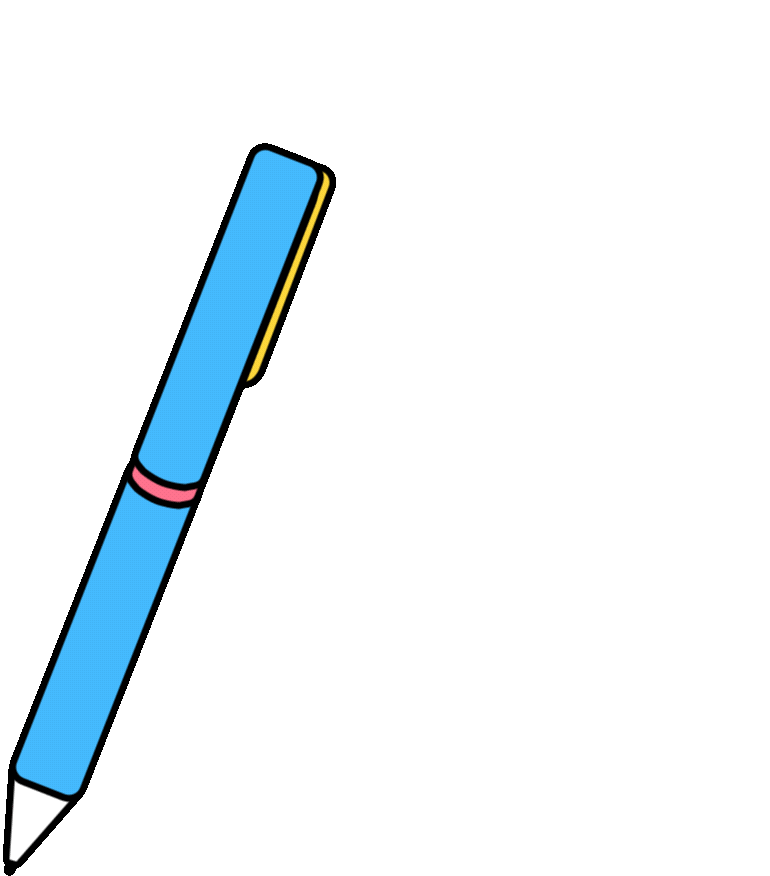 Role of the male reproductive system
READY SET
GROW!
The male reproductive system helps make sperm.

The testicles produce tiny sperm. The sperm travel through the sperm ducts and pass through the urethra in the penis, where they can leave the body during sexual intercourse.

 If sperm joins with an egg from the female, it can grow into a baby.

Hormones control these changes, coming from the testicles and the brain.
Role of the male reproductive system
READY SET
GROW!
PENIS
The part of the male body used for urination and sexual intercourse. It’s made of soft, spongy tissue with blood vessels. The urethra is inside the penis, and both urine and sperm pass through it to leave the body.
Role of the male reproductive system
READY SET
GROW!
FORESKIN
The foreskin is a fold of skin that covers the tip of the penis. It can be pulled back to clean and by doing so, will loosen over time.
Role of the male reproductive system
READY SET
GROW!
TESTES
The male reproductive system has two testes. Their main jobs are to make millions of sperm and produce hormones. These hormones help the male body change and grow during puberty.
Role of the male reproductive system
READY SET
GROW!
SCROTUM
A bag of skin that holds the two testes.
Role of the male reproductive system
READY SET
GROW!
GLANDS
There are different glands in the male reproductive system. These glands make fluids that mix with sperm to give them nutrients and help with urine flow.
Role of the male reproductive system
READY SET
GROW!
URETHRA
A tube that carries urine from the bladder and sperm from the testes out of the body through the penis.
READY SET
Guess the body part!
GROW!
Time to move around
Get into groups and work together to work out which bit goes where!
Guess the body part!
READY SET
GROW!
MALE REPRODUCTIVE SYSTEM
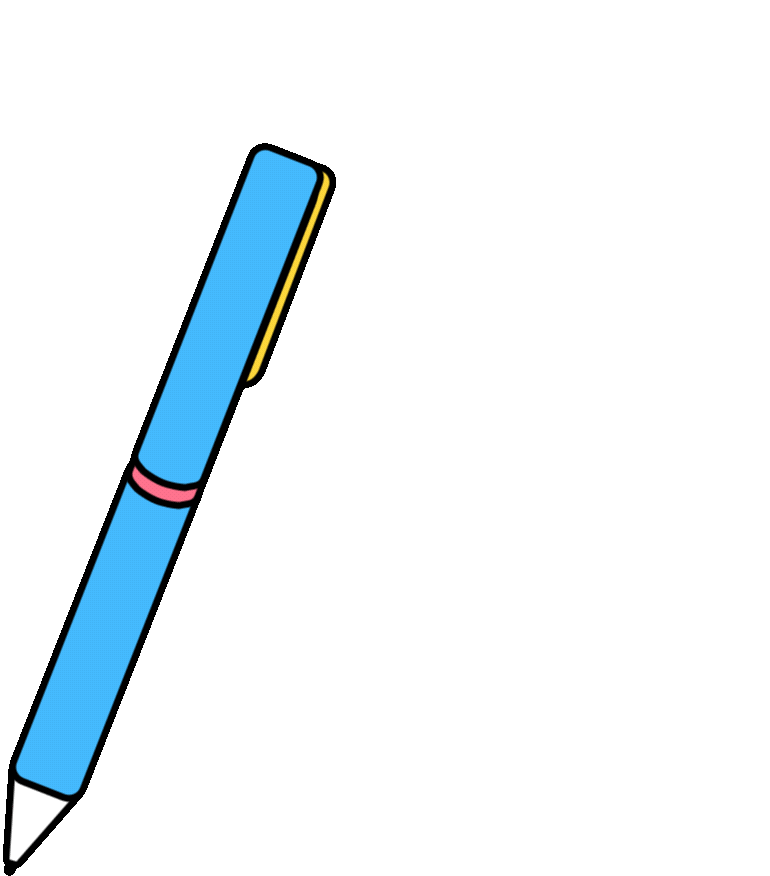 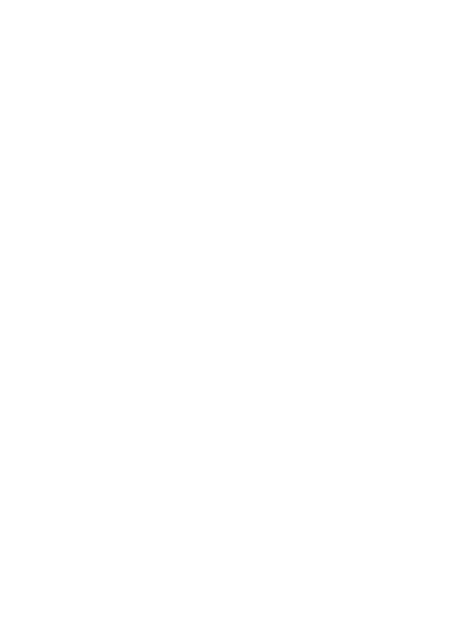 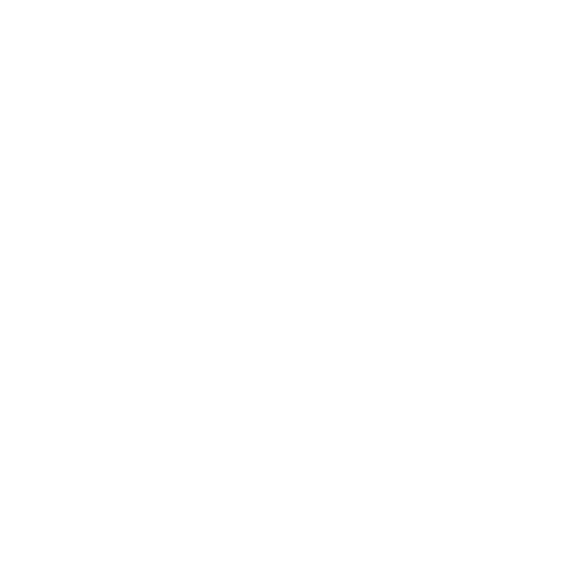 READY SET
GROW!
Female  puberty guide
READY SET
GROW!
Changes to your body
You might grow taller and your body shape will change.

Breasts start growing (one might grow faster – that’s okay).

Hair grows under arms, on legs, and near your private parts.
Female
Your puberty guide
READY SET
GROW!
Changes to your body
Your vulva changes and you might get white discharge.

You might smell more – time for deodorant!

Skin may get oily and pimples can appear.

You’ll get your period – a small amount of blood from the uterus each month.
You might grow taller and your body shape will change.

Breasts start growing (one might grow faster – that’s okay).

Hair grows under arms, on legs, and near your private parts.
Female
Your puberty guide
READY SET
GROW!
Changes to anatomy
Breasts grow and change shape.

The vulva and labia grow, and the vagina produces discharge.

The uterus begins monthly cycles, leading to periods (menstruation).
Female
Your puberty guide
READY SET
GROW!
Changes to feelings
Changes to anatomy
You might feel happy one minute, then annoyed the next – that’s normal.

You might start liking someone in a special way – that’s okay too.

You might want more freedom or start questioning rules – that’s part of growing up.
Breasts grow and change shape.

The vulva and labia grow, and the vagina produces discharge.

The uterus begins monthly cycles, leading to periods (menstruation).
Female
Your puberty guide
Changes to anatomy
Changes to your body
Info sheet in your workbook
READY SET
Breasts grow and change shape.

The vulva and labia grow, and the vagina produces discharge.

The uterus begins monthly cycles, leading to menstruation (periods).
GROW!
You might grow taller and your body shape will change

Breasts start growing (one might grow faster – that’s okay)

Hair grows under arms, on legs, and near your private parts

Your vulva changes and you might get white discharge

You might smell more – time for deodorant!

Skin may get oily and pimples can appear

You’ll get your period – a small amount of blood from the uterus each month
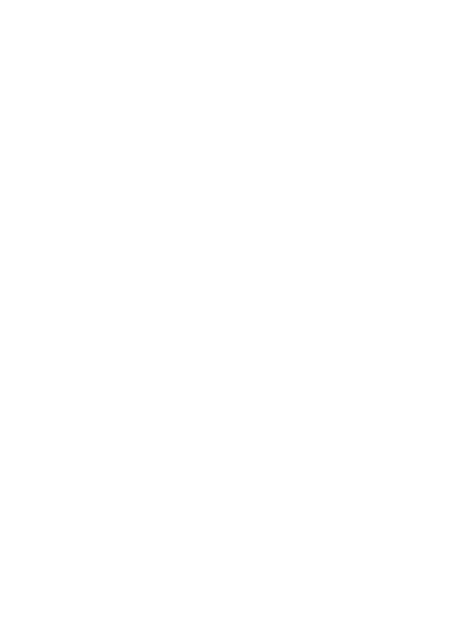 Changes to feelings
You might feel happy one minute, then annoyed the next – that’s normal

You might start liking someone in a special way – that’s okay too

You might want more freedom or start questioning rules – that’s part of growing up
Female
Your puberty guide
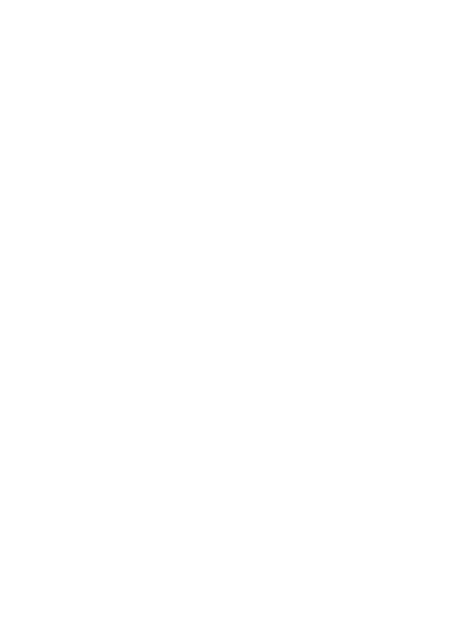 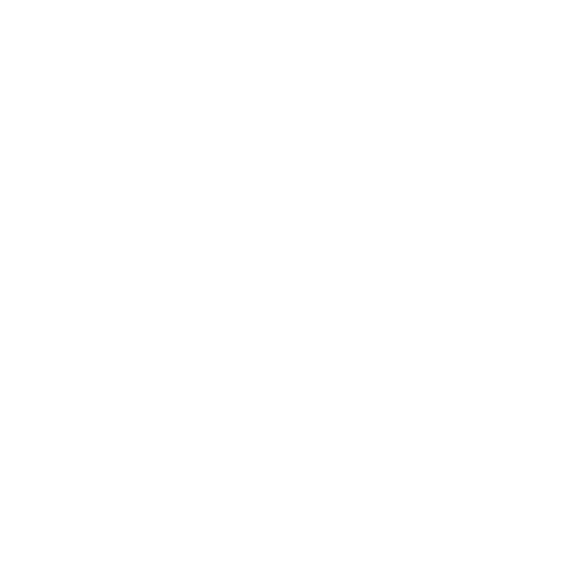 READY SET
GROW!
Male  puberty guide
READY SET
GROW!
Changes to your body
You might grow taller and get more muscle.

Your voice might crack or get deeper.

Hair grows on your face, body, and near your private parts.
Male
Your puberty guide
READY SET
GROW!
Changes to your body
Penis and testicles grow (one may hang lower – that’s normal).

You’ll sweat more – time for deodorant!

Skin may get oily and pimples can appear.

Erections and wet dreams can happen – this is normal.
You might grow taller and get more muscle.

Your voice might crack or get deeper.

Hair grows on your face, body, and near your private parts.
Male
Your puberty guide
READY SET
GROW!
Changes to anatomy
The penis and testicles grow.

Testicles begin producing sperm.

Erections and wet dreams become common.
Male
Your puberty guide
READY SET
GROW!
Changes to feelings
Changes to anatomy
You might feel happy, then annoyed – that’s hormones!

You might start liking someone or feel new emotions.

You may want more independence or question rules – that’s normal.
The penis and testicles grow.

Testicles begin producing sperm.

Erections and wet dreams become common.
Male
Your puberty guide
Changes to anatomy
Changes to your body
Info sheet in your workbook
READY SET
The penis and testicles grow.

Testicles begin producing sperm.

Erections and wet dreams become common.
GROW!
You might grow taller and get more muscle.

Your voice might crack or get deeper.

Hair grows on your face, body, and near your private parts.

Penis and testicles grow (one may hang lower – that’s normal).

You’ll sweat more – time for deodorant!

Skin may get oily and pimples can appear.

Erections and wet dreams can happen – this is normal.
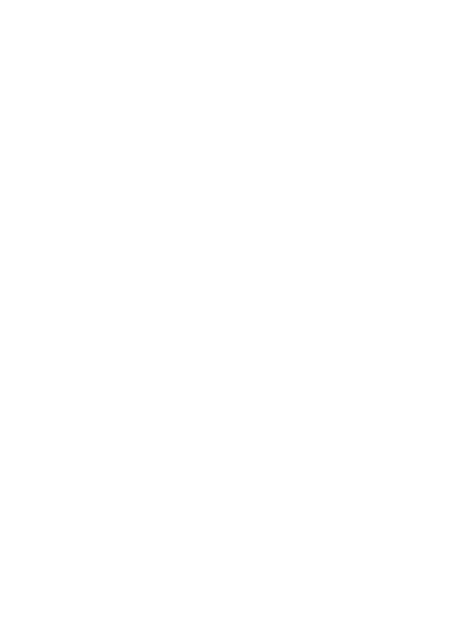 Changes to feelings
You might feel happy, then annoyed – that’s hormones!

You might start liking someone or feel new emotions.

You may want more independence or question rules – that’s normal.
Male
Your puberty guide
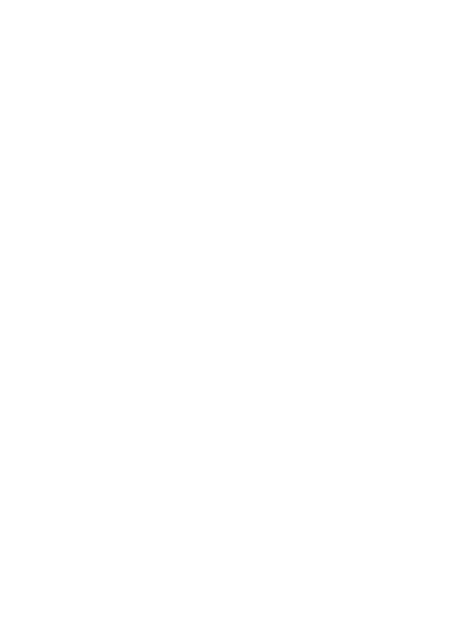 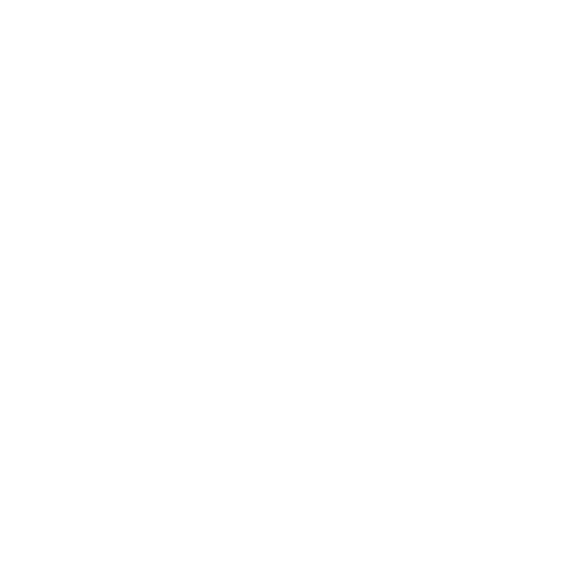 READY SET
GROW!
Everyone’s  puberty guide
READY SET
GROW!
Changes to your body
Arms, legs, and feet grow fast – you might feel clumsy.

Everyone starts puberty at their own time.

Hair grows under arms, on legs, and near private parts.
Everyone
Your puberty guide
READY SET
GROW!
Changes to your body
Arms, legs, and feet grow fast – you might feel clumsy.

Everyone starts puberty at their own time.

Hair grows under arms, on legs, and near private parts.
Skin may get oily and pimples can show up.

You might smell more – shower and use deodorant.

You might feel more tired or sleep longer.
Everyone
Your puberty guide
READY SET
GROW!
Changes to anatomy
Sweat glands become more active, leading to body odour.

Skin produces more oil, which can lead to acne.

Hair grows in new places (underarms, pubic area).
Everyone
Your puberty guide
READY SET
GROW!
Changes to feelings
Changes to anatomy
You might feel happy, sad, or angry for no clear reason – that’s normal.

Feelings can feel stronger than before.

You might start liking someone or notice changes in friendships.

You may feel ready for new things but also nervous about change.
Sweat glands become more active, leading to body odour.

Skin produces more oil, which can lead to acne.

Hair grows in new places (underarms, pubic area).
Everyone
Your puberty guide
Changes to your body
Changes to anatomy
Info sheet in your workbook
READY SET
Sweat glands become more active, leading to body odour.

Skin produces more oil, which can lead to acne.

Hair grows in new places (underarms, pubic area).
Arms, legs, and feet grow fast – you might feel clumsy.

Everyone starts puberty at their own time.

Hair grows under arms, on legs, and near private parts.

Skin may get oily and pimples can show up.

You might smell more – shower and use deodorant.

You might feel more tired or sleep longer.
GROW!
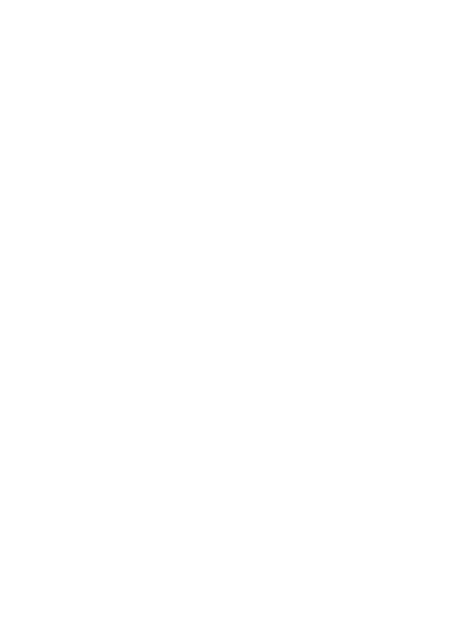 Changes to feelings
You might feel happy, sad, or angry for no clear reason – that’s normal.

Feelings can feel stronger than before.

You might start liking someone or notice changes in friendships.

You may feel ready for new things but also nervous about change.
Everyone
Your puberty guide
READY SET
Expert Q&A
GROW!
Video 2
Now, let’s hear from an expert about some common questions people have during puberty.
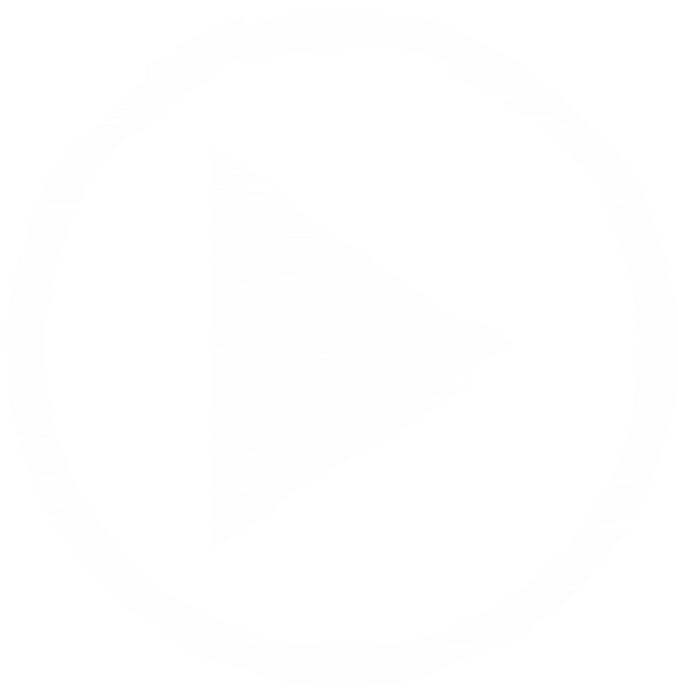 PRESS PLAY
READY SET
Expert Q&A
GROW!
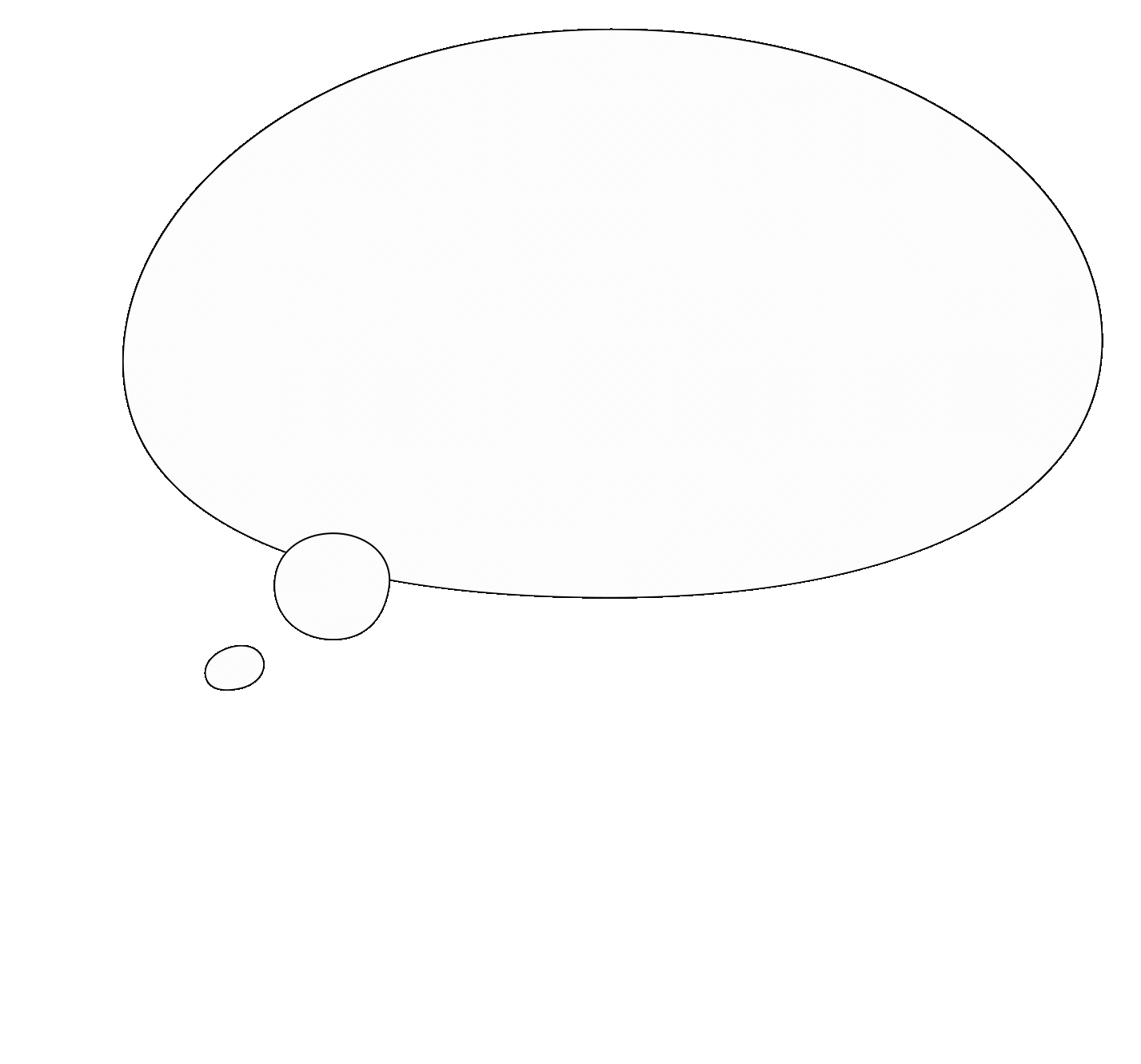 Now, let’s discuss what the experts had to say about puberty.
Q&A time...
READY SET
GROW!
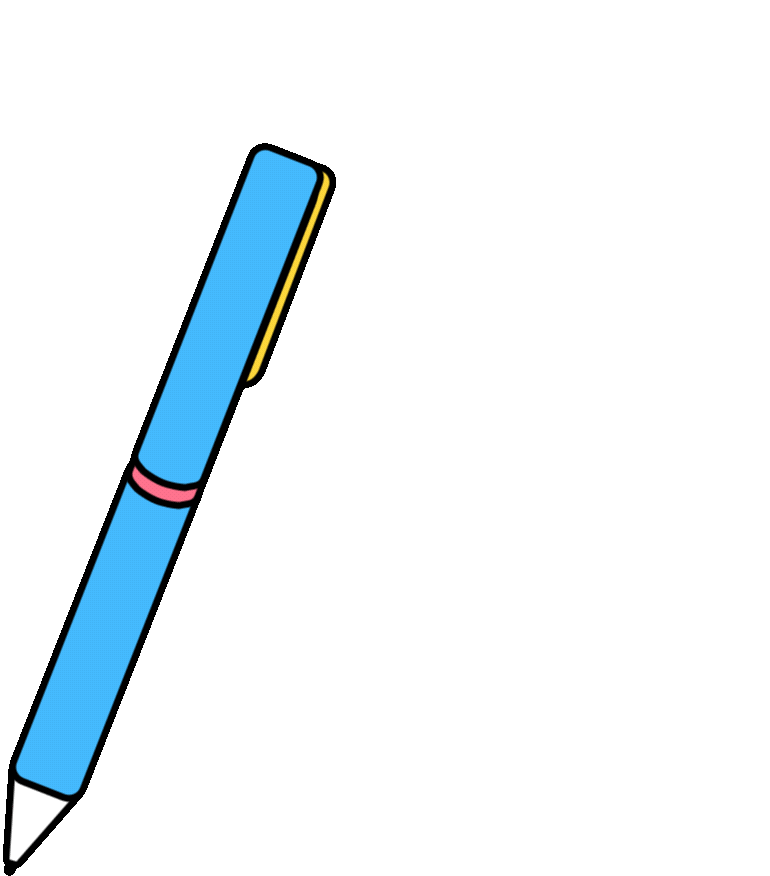 More questions?
Write it down on a piece of paper and put it in the question envelope. We’ll answer a few today and save the rest for next time.
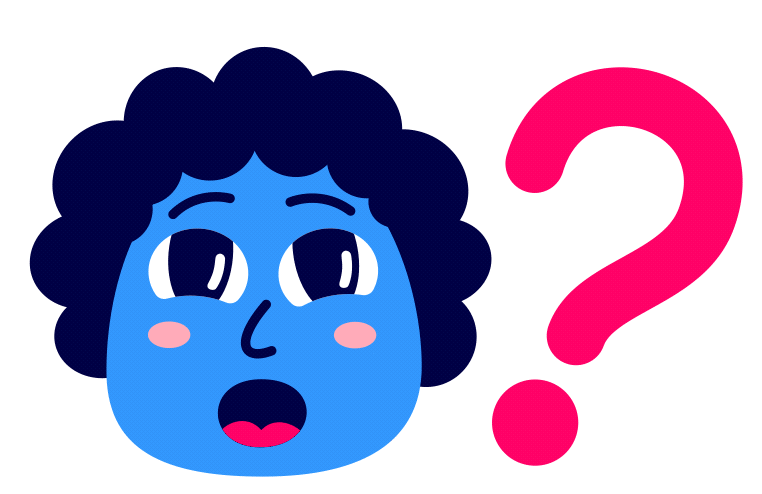 Reflection and wrap-up
READY SET
GROW!
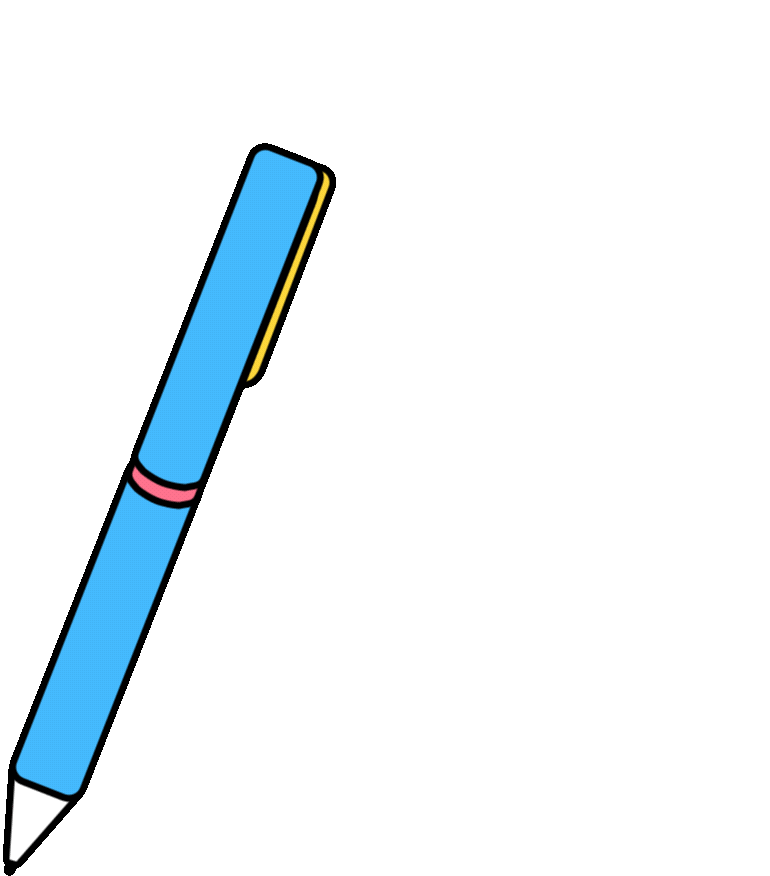 Think about one thing you learned today or one thing you’ll share with a friend.
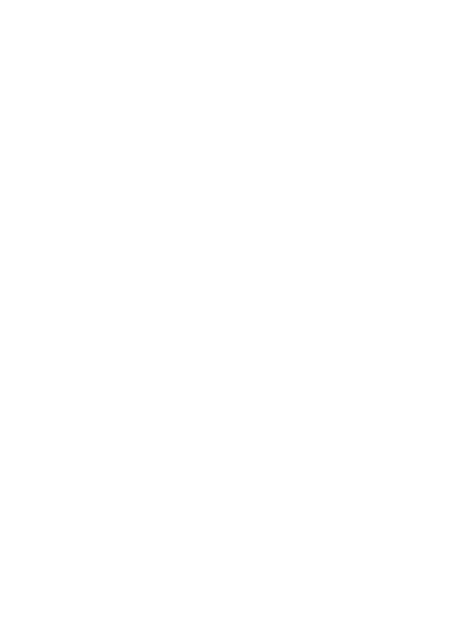 Write or draw your response in your workbook.
Circle how you feel about today now:
Session 2
Congratulations
READY SET
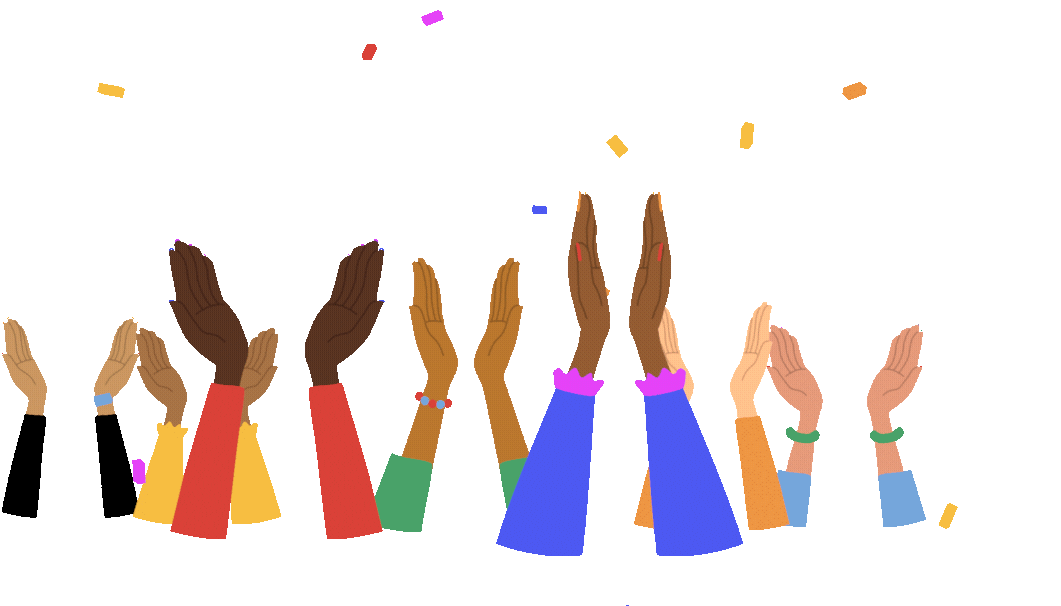 GROW!
You have just completed...
Remember, you’re not alone, and it’s okay to ask questions
GROWING UP
What's happening to my body?